Новогодний сувенир:   комплект игрушек  из фетра
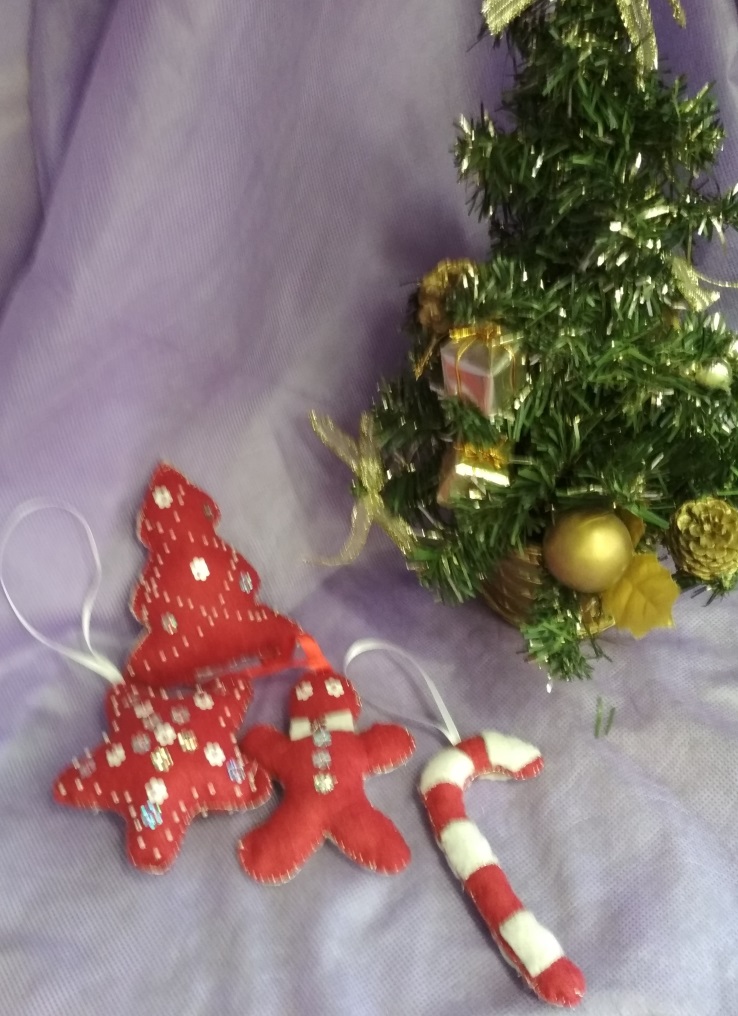 Выполнила: 
                                         Ученица  6 «А» класса
                                                       МБОУ  «Школа №96»
                                                        Рыбина Анастасия
Материалы для изготовления новогодних игрушек из фетра:
1. Фетр белый 
2. Фетр красный 
3. Пайетки белые
4. Пайетки красные 
5. Бисер белый 
6. Бисер красный 
7. Лента белая 
8. Лента красная 
9. Нитки металик
9
8
5
6
1
2
3
4
7
Оборудование и наполнитель для изготовления 
                 новогодних игрушек из фетра:
5
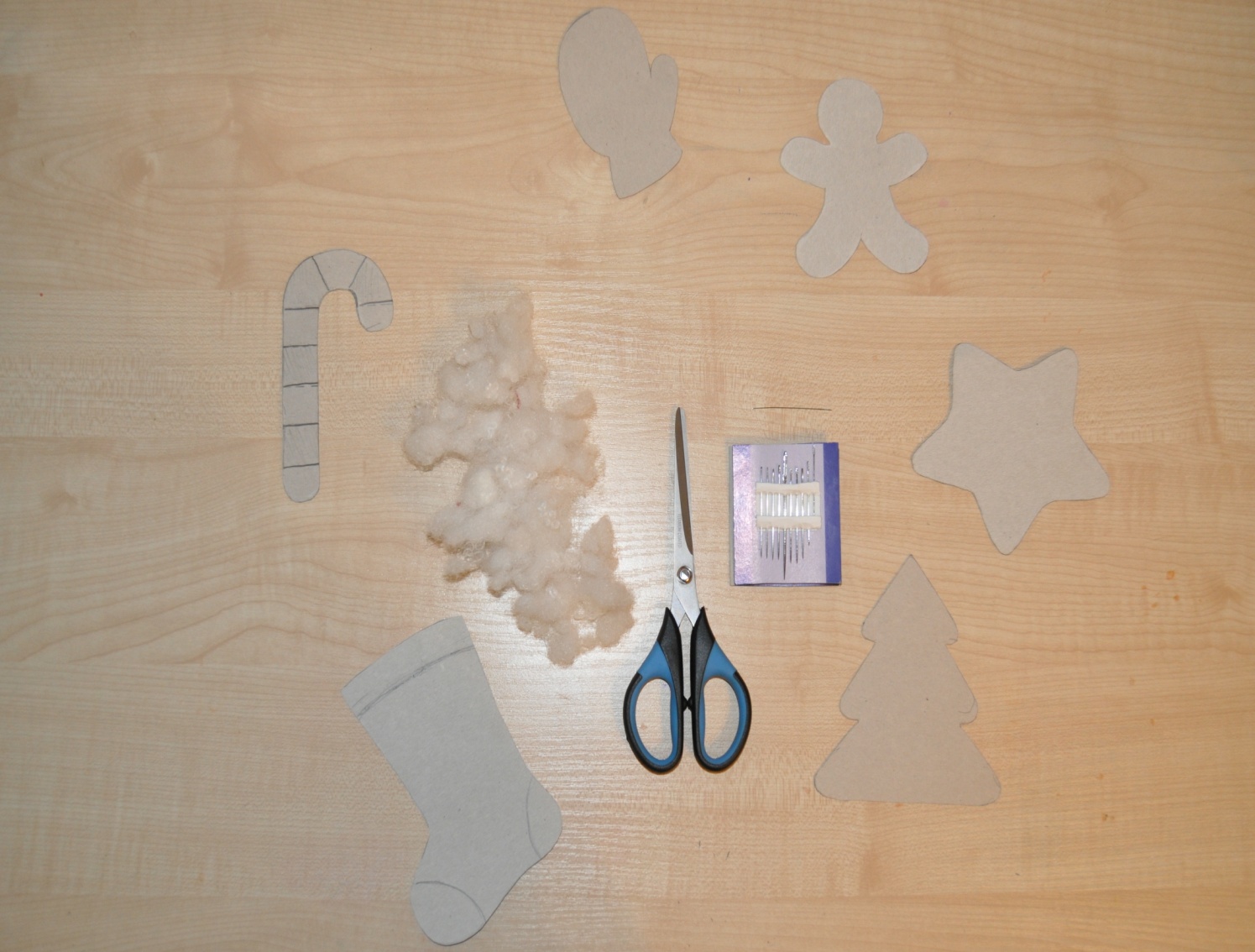 1. Ножницы 
2. Иголки №4
3. Синтепон 
4. Иголка для бисера	
5. Шаблоны
5
5
4
3.
5
2
1
5
5
По шаблону вырезаем детали игрушки из фетра:
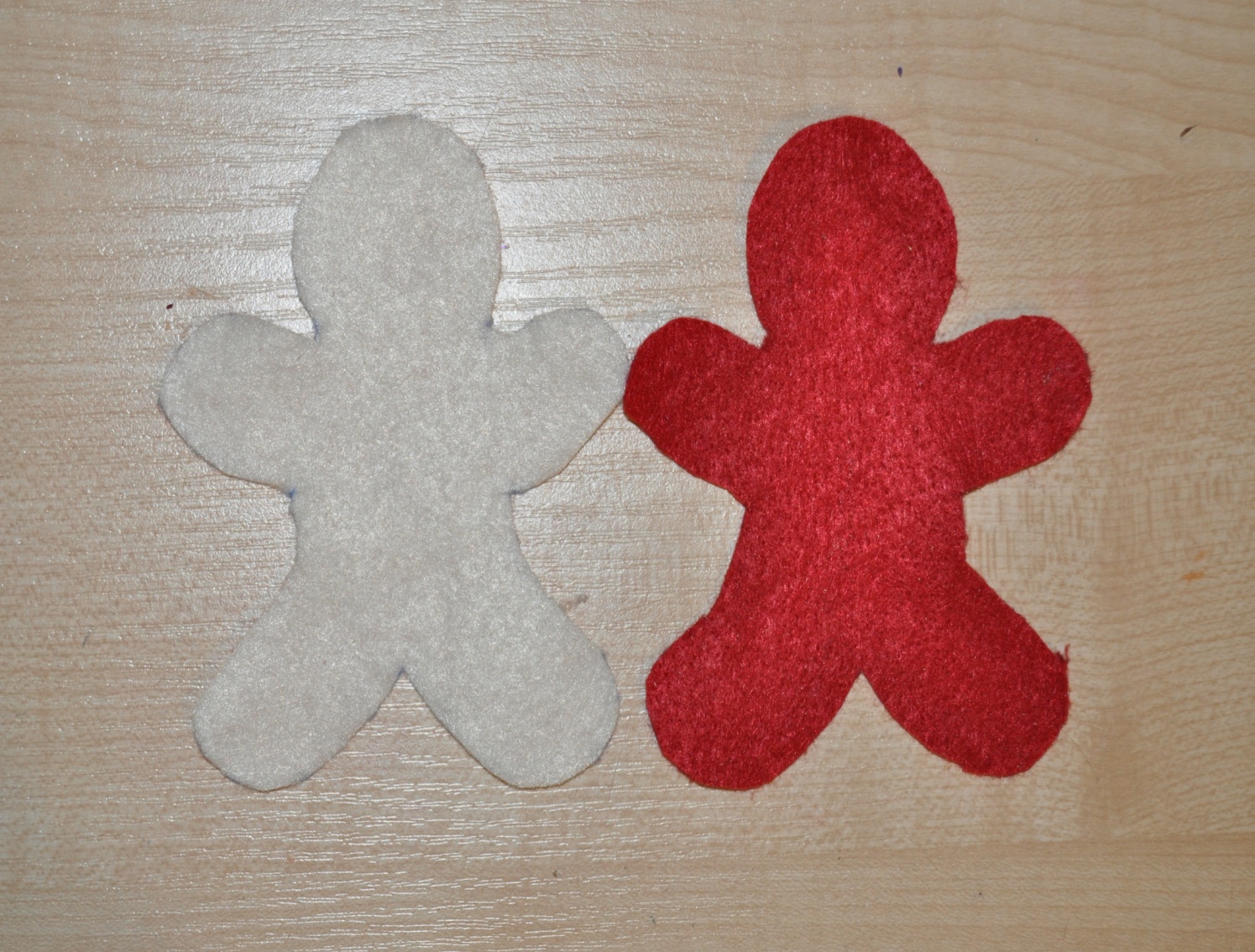 По своему вкусу украшаем детали игрушки :
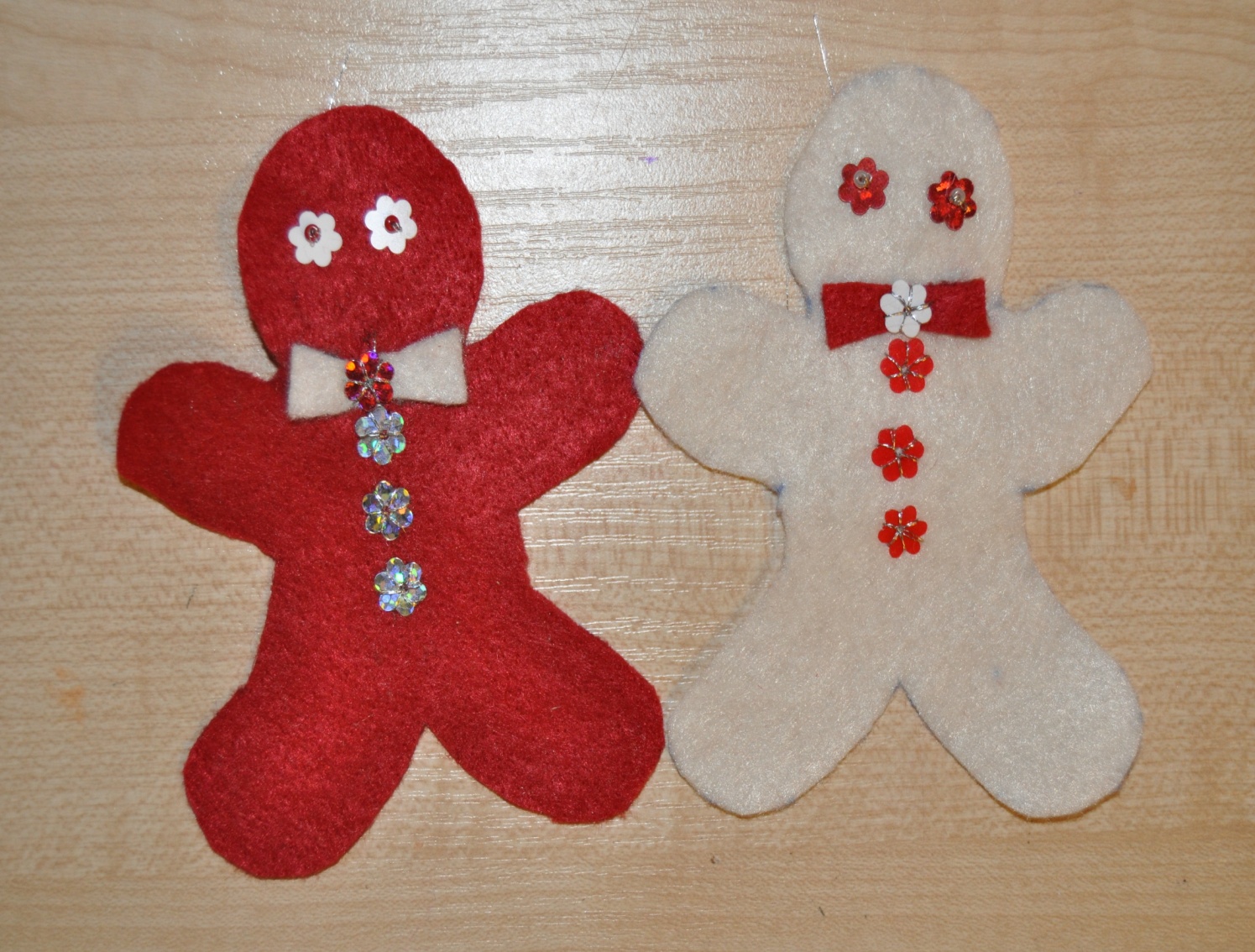 Сшиваем детали игрушки, но не до конца, чтобы пришить ленту :
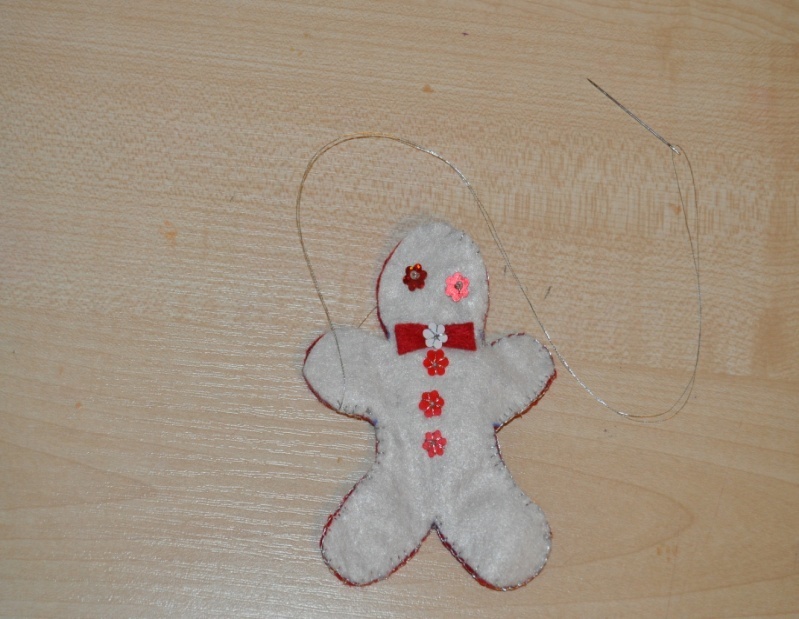 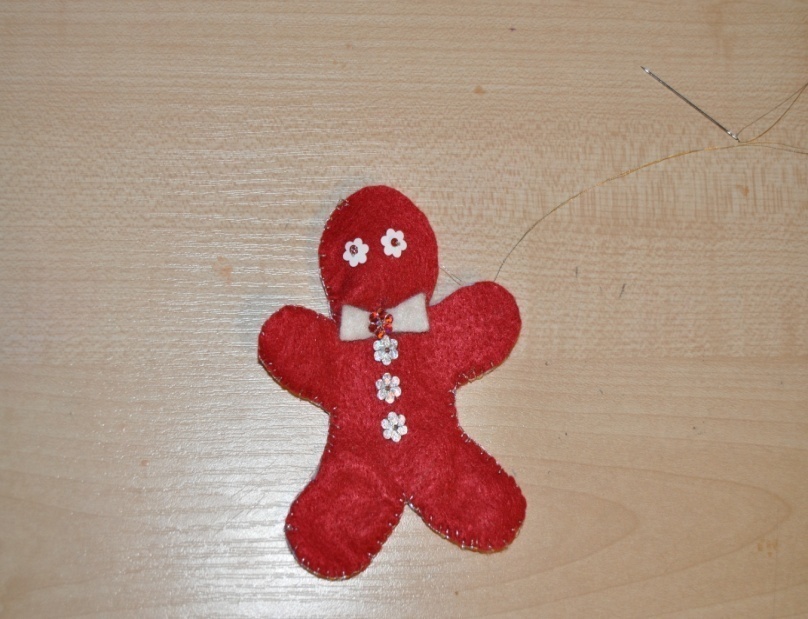 Пришиваем ленту:
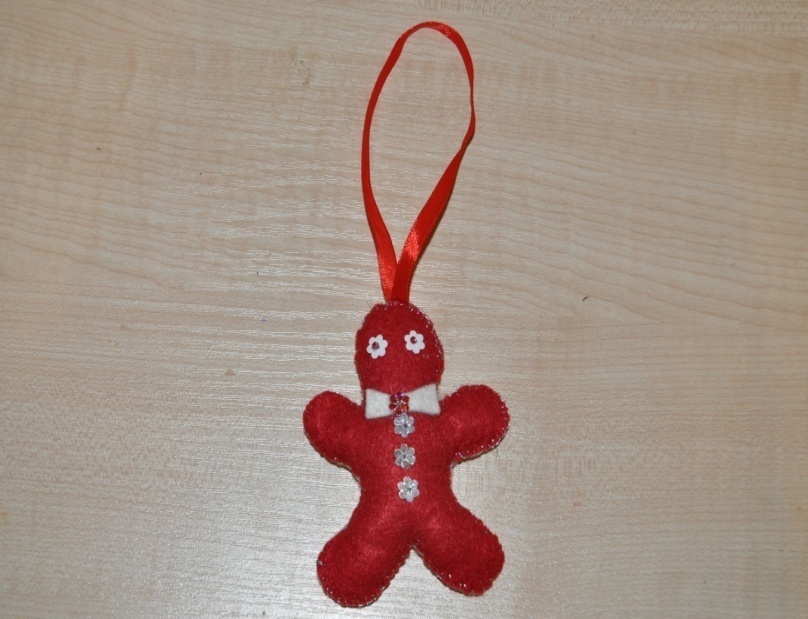 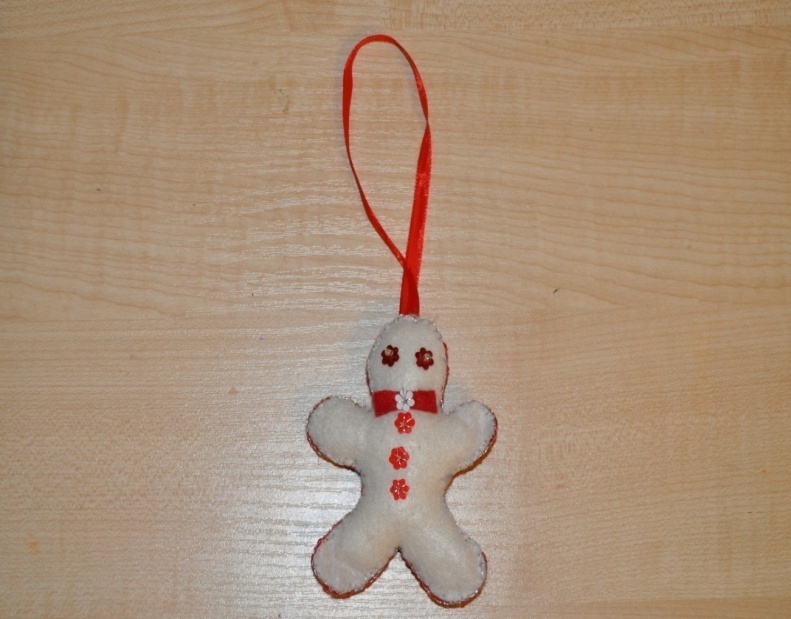 Моя коллекция игрушек из фетра
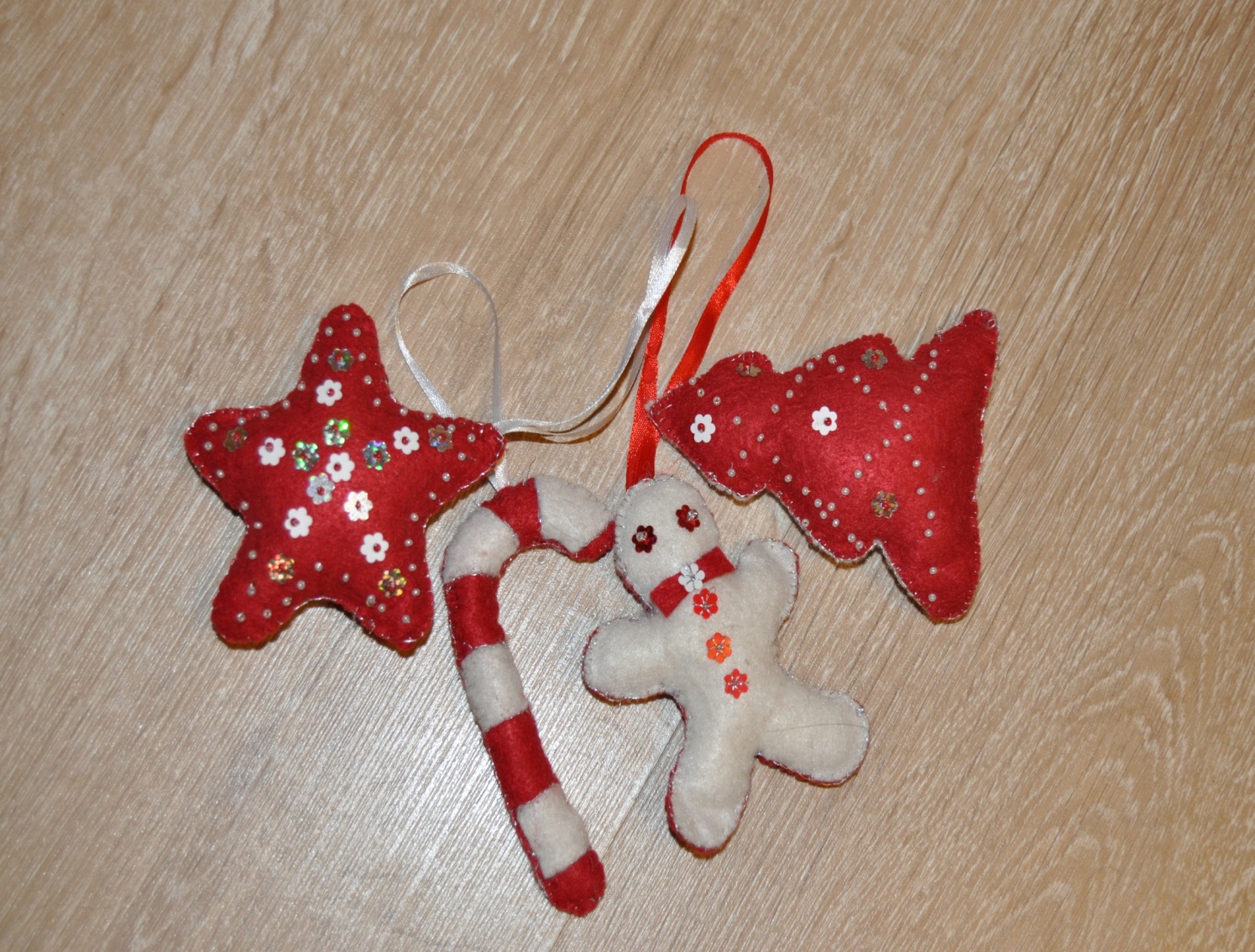 Спасибо за внимание